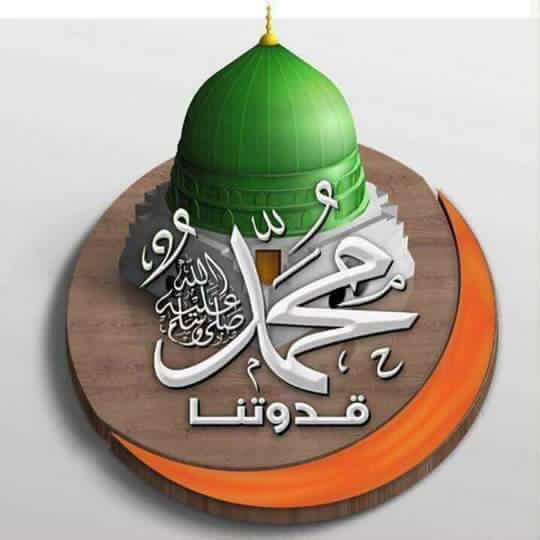 محاضرات علم الحديث النبويالمرحلة الاولىالمصادر:- تيسير علوم السنة ا.د. داود سلمان صالح-المدخل الى دراسة علوم الحديث, سيد عبد الماجد الغوري
كلية العلوم الاسلامية
قسم العقيدة والفكر الاسلامي
اعداد: ا.م.د. محمد سراج الدين قحطان
السنن
السنن: هي تلك الكتب التي تجمع احاديث الاحكام المرفوعة مرتبة على ابواب الفقه من : الطهارة والصلاة والزكاة الى العتق وتخلو –غالبا- من ابواب العقائد والتاريخ والفتن والمناقب,,
ظهرت كتب السنن بعد الموطآت , وجمعت فيها الاحاديث التي كانت مدار عمل العلماء
لا يذكر في كتب السنن غالبا الا الحديث النبوي بسنده, وان ذكر شيء من الموقوفات او المراسيل فهو للاستشهاد.
مرتبة  كتب السنن اجمالا اعلى من مرتبة المسانيد والمصنفات.
اشهر كتب السنن
كتب السنن كثيرة جدا , اشهرها الكتب الاربعة المكملة للصحيحن تمام الكتب الستة, وهي:
سنن الترمذي للحافظ ابي عيسى محمد بن عيسى الترمذي ( ت 279هـ), وفيه شروح.
سنن ابي داود للامام ابي داود سليمان بن الاشعث السجستاني ( ت 275هـ), وله شروح.
سنن النسائي (المجتبى) للامام ابي عبد الرحمن احمد بن شعيب النسائي (ت 303هـ)
سنن ابن ماجه للامام ابي عبد الله محمد بن يزيد القزويني ابن ماجه ( ت 273هـ)
وهذه السنن الاربعة كلها قد عنيت بالشروح من قبل العلماء الاجلاء رحمهم الله ...
المسانيد
المسانيد :هي الكتب التي لم ترتب على الابواب الفقهية, بل جمع حديث كل صحابي على حدة صحيحا كان او حسنا او ضعيفا , وترتب على حروف الهجاء او على القبائل او السابقة في الاسلام او الشرافة النسبية او غير ذلك...
اشهر المسانيد:
مسانيد الامام ابو حنيفة (ت 150هـ)
مسند ابو داود الطيالسي ( ت 204هـ)
مسند الامام الشافعي ( ت 204هـ) 
مسند اسحاق بن راهويه ( 238هـ)
مسند الامام احمد بن حنبل ( 241هـ) , وهو اشهرها واوسعها اذ يضم قرابة (40الف) حديث, وفيه الصحيح والحسن والضعيف ...
الموطآت
(الموطأ) في اللغة: معناه: المُسَهَّل والمُهيّأ.
( الموطآت) في اصطلاح المحدثين: هي الكتب المرتبة على الابواب الفقهية, وهي تشتمل على الاحاديث المرفوعة والموقوفة والمقطوعة, وآراء بعض العلماء, ومذهب المؤلف. 
السبب في تسميته بـ ( الموطأ) ان مؤلفه وطأه للناس, اي سهله عليهم..
اشهر الموطآت
موطأ الامام مالك , لامام دار الهجرة (المدينة المنورة) الامام مالك بن انس الاصبحي (ت 179هـ).
الفه على الابواب الفقهية.
لم يقتصر فيه على الحديث المرفوع, بل نجد فيه اقوال الصحابة والتابعين ايضا.
بناه على عشرة الاف حديث من مجموع مائة الف حديث كان يحفظها.
فيه (520) حديثا مرفوعا للنبي صلى الله عليه وآله وسلم, والباقي من اقوال الصحابة والتابعين وفقه الامام مالك.
اشهر شروح الموطأ هي: ( التمهيد لما في الموطأ من المعاني والاسانيد لابن عبد البر النمري ), (تنوير الحوالك شرح على موطأ مالك   لجلال الدين السيوطي).
المصنفات
المصنف لغة : اسم مفعول من (الصنف), وهو : النوع .
المصنف في الاصطلاح: الكتب المرتبة على الابواب الفقهية وتشتمل احاديثها على ( المرفوع) و( الموقوف) و(المقطوع), اي فيها الاحاديث واقوال الصحابة وفتاوى التابعين واتباع التابعين.
الفرق بين المصنفات والسنن: (المصنفات) تشتمل على الاحاديث المرفوعة والموقوفة والمقطوعة, بينما تحوي (السنن) الاحاديث المسندة المرفوعة غالبا ولا تجمع الموقوفات والمقطوعات الا نادرا لانها لا تسمى سننا في عرف المحدثين...
اشهر المصنفات
مصنف وكيع بن الجراح, للامام وكيع بن الجراح الكوفي (ت196هـ).
مصنف حماد بن سلمة , للامام حماد بن سلمة البصري (ت167هـ).
مصنف عبد الرزاق, للامام ابي بكر عبد الرزاق بن همام الصنعاني (ت 211هـ) , وهذا هو اشهر المصنفات وتميز بامور منها:
1- رتب فيه الاحاديث على الابواب الفقهية, وجمع في كل باب وكتاب مضامين موضوعه.
2- سبق في هذا الترتيب الحسن من صنف بعده من العلماء في موضوع الحديث النبوي.
3- ذكر في مصنفه اراء وفتاوى كثير من شيوخه واساتذته الذين اخذ منهم الحديث والعلم.
4- حفظ هذا الكتاب الكثير من اقوال الصحابة والتابعين , وروى فيه زيادة على ما في الصحاح والسنن من الاحاديث, لكنه لم يتقيد بالصحة في الرواية, وانما روى الضعيف ايضا.